Crafting Effective resumes for recent BSSW graduates
Richard L Beaulaurier, PhD, MSW
[Speaker Notes: The title comes from Chat GPT… Of course this is almost identical to the what I asked it to do.  Did not use the subtitle: Navigating the Job Market with Confidence. 
	Did not use the subtitle…because, although catchy, it’s not what this is about. 
	Did not add the date…that would show when it has become dated ;-)]
2
Shout out to my co-authors:
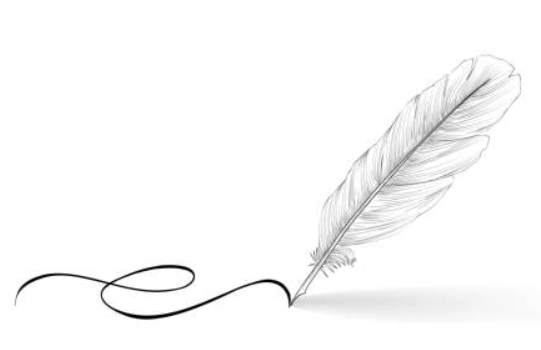 PowerPoint Design Tools 
Chat GPT
Spellcheck
3
Agenda
Understanding what a resume is and what it is not.
Understand how a resume fits into a job search.
Understand how Resumes are used by employers
Conventional screening
AI screening
Focus on resumes for aimed to get your first post-graduation job.
Curriculum VitaeLebenslaufResume
CurrentProfessional Resume
Historical
Academic CV
A resume showed the course of your life from the murky past to the present 
Could show things considered irrelevant or illegal today
Gender
Age
Class
Bulk was best. Resumes were very long.
Succinct
Shows only
Relevant info about you
Shows only experience relevant to job market.
More like a big calling card than a biography
Designed to be used in screening.
Made to be as long as possible.
Show everything you can legitimately claim
Does not resemble other professional resumes 
How many academics does it take to screw in a light bulb?
Resumes in the USA
5
Resumes are different in the USA than in many other countries.
Normal Expectations
What not to add
Resumes should be short. Most should be one page in length. Two maximum, but only in exceptional cases.
White paper/background
Easy to read font. 
Most important information
Easy to find
Usually at the top
No handwriting
No picture
No High School Information
Limit jobs if they are not relevant 
Dates are not usually necessary
No excessive creativity
No robots
Thou shalt put nothing in thy resume that will get thee screened out.
The first commandment
7
For it has ever been thus:
Thou shalt have thy resume screened
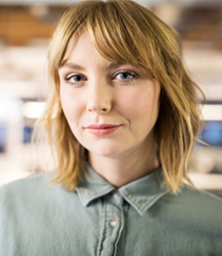 Resumes are used more for screening you out than showing why you are the best candidate
The first stop for your Resume is a big pile of resumes
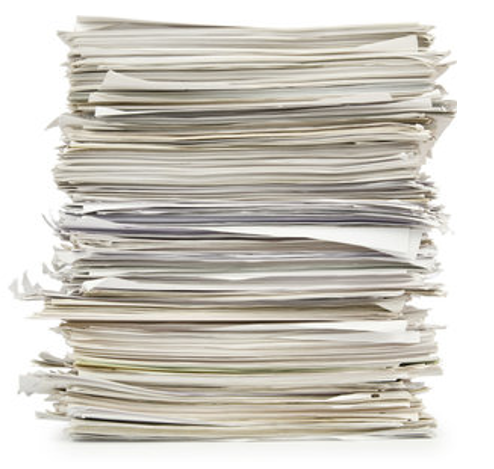 Traditionally (and still today) some low-ranking person would screen resumes to select a small number for actual review
Screening may not also be done partially or fully by AI
A much smaller number will usually be screened by a higher-ranking person…but not the decision maker
No decision maker is going to read more than 10 resumes.
8
Getting through the screening
Make your REAL qualifications clear:
Education
Certifications
Relevant experience
Follow this with things may put you over the top
Special qualification
Memberships
Leadership positions
References
Use key words and language common in SW jobs 
Generic
Sector specific
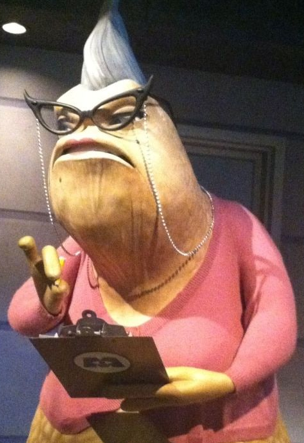 [Speaker Notes: The case for independent living.]
How to get screened out
Make your qualifications hard to find
Make the resume too busy
Include TMI
Misspell or use bad grammar
Use colloquialisms
Include irrelevant or extraneous info such as
Desired Position
Goals or Objectives
Info about jobs/experience not relevant to SW positions
Info about education prior to your BA
Information about your age
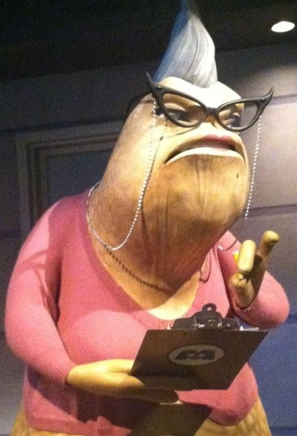 “I thought I was supposed to have a goal, objective”
Many resume workshops suggest this. So many that my AI assistant recommended it as well. 
Statements of goals, objectives may be used to screen you out. 
If your statement is inconsistent with the job description you will be screened out
If your objective is too high, they may believe you will not be satisfied with the job they are offering. 
If your objective is too low, they may think you lack drive or ambition.
If the objective is too specific, they may not consider you for other jobs
12
“But shouldn’t I tell them what position I am going for?”
Same problem as with goals and objectives. This can be used to screen you out. 
It is at best unnecessary. You have applied for a position. They can assume you want it. 
Even if the position you have applied for is exactly your desired position, they may not see you in it…and your statement may prevent consideration for other positions they have open. 
You run the risk of looking overly ambitious, or under ambitious.
13
Rich’s Suggested Order
Certifications or Licenses
Social work Experience
Other Relevant Experience
If not that relevant summarize briefly
Offices, Honors, Awards
References on demand (or you can name them if known to employer)
Name with degree first: Louise Labissoniere, BSSW
Contact info
Address
Email
Phone
Education This is your most important qualification
MSW, Florida International University
BSSW (or BA or BS) University Name
AA, AS (if you have it)
[Speaker Notes: Your degree is your most important qualification upon graduation.]
14
If the job you are after requires and Bachelor’s degree, then your principal qualification is the BSSW. 
If certifications are required, make sure they are prominent.
The least important qualification is your work experience at this stage. 
Describe your SW activities. What do you know how to do? What do you have as skills?
Honors and awards won’t get you the job but may put you over the top. 
Reference names should not be specified…unless they will help.
Knowing how to use a computer is not a qualification.
Qualifications
[Speaker Notes: In your next job work experience will be important, but that is less true with this one.]
Skills and Actions over Positions Held
Positions held
Interned at Citrus Health Network 
Interned at some other place
Guardian ad Litem 
Middle school teacher
Parole officer
Skills and Actions
Taught independent living skills to aging-out foster care youth
Conducted group and individual therapy sessions in English and Spanish.
Translated materials from English to Kreyol
Presented project findings to a statewide conference
Developed an evidence based program for recent immigrant youth
Implemented an independent living curriculum to seniors in adult day care
15
[Speaker Notes: Experience.]
Honors, awards, certifications, in school and prior to school…
16
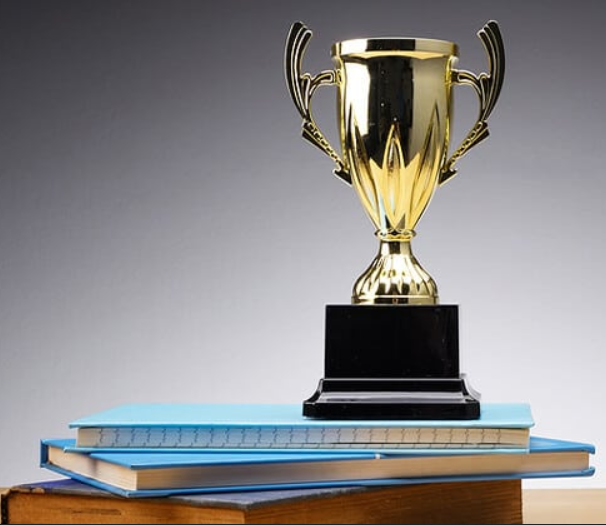 Do not substitute for qualifications
CAN put you over the top if you have them
Show leadership and ambition better than a position statement.
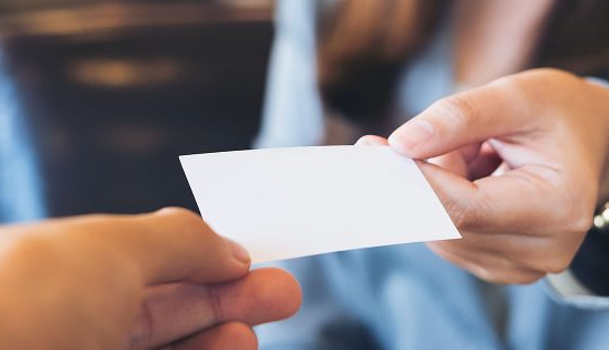 17
Calling Card
You are more likely to get a job with your resume as a calling card than applying electronically. 
Develop your resume NOW
Always have it handy to give to people who might have a job for you…or might know someone who does.  
This can short-circuit the screening process and land you on the decision maker’s desk.
Develop contacts and be prepared to hand them a resume.
18
But what about AI?
AI is being used more frequently by employers as part of the screening process
AI is also being used by job-seekers
The title of this presentation was generated by AI
AI suggested content for this presentation
AI provided some helpful information…
…but not that much…
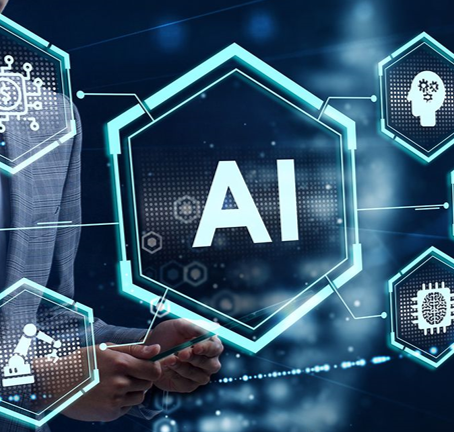 Robot Overlords? Not quite…
I did some AI queries, which I will make available to you. 
It is of some use
It spells well and has good grammar. 
It can help with highly general stuff.
It is far too general to be of much use in our field. 
AI lacks specifics that are likely to make the difference in the hiring process.
19
Screening with AI
Increasingly employer are using Applicant Tracking Systems  (ATS)
ATS can filter resumes based on keywords, and qualifications, formatting analysis, and natural language processing (NLP)
HR may believe ATS is less biased. (may not be true)
HR may believe that ATS is more efficient (i.e. cheaper)
AI makes it possible to process enormous quantities of resumes and come down to a few.
Converts unstructured data to structured data. 
Makes side by side comparison easier for human reviewers. 
Can do contextual analysis for relevance of key words.
Filter based on pre-defined criteria.
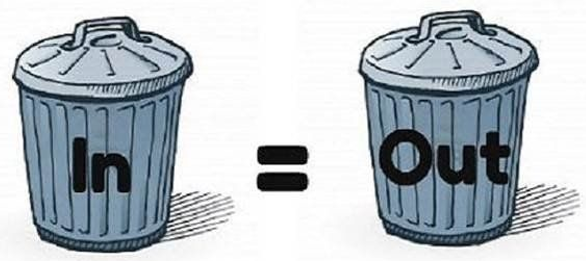 What could go wrong screening with AI?GIGO part 1
AI will rank if told to, whether it makes sense to or not
Will filter based on criteria that it’s given
Biases toward structure
Can be superficial
Pre-defined criteria may be biased.
Only eliminates known human bias, but does may iclude systematic or implicit bias
HR may believe ATS is less biased. (may not be true)
HR may believe that ATS is more efficient (i.e. cheaper)
There will be more ATSGIGO part 2
AI can be superficial
Can bias towardovergeneralization
Employers don’talways know what they want 
If criteria given to the AI are biased, the filtering will be biased.
BUT
It is cheaper (at least in the short run) to buy an ATS than it is to hire screeners
Employers are getting more and more resumes for positions they open.  Need a quick screening tool.
Although ATS may be filled with systematic and implicit bias, it is being marketed as “objective” and not subject to “human bias”
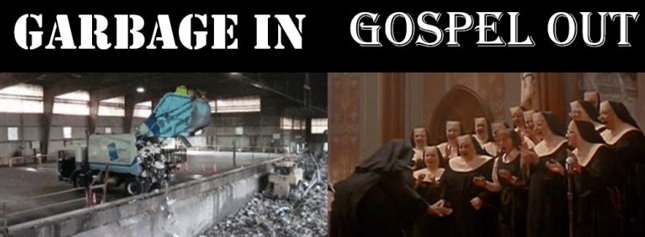 What can you do about AI Screening?
Chat GPT says…
Understand AI tools
Key words, content, formatting. 
Find a good AI tool
Chat GPT identified “popular ones”
Use it to tailor your resume, use Natural Language Processing (NLP) 
Optimize LinkedIn
Rich Says…
Do your own keyword optimization by looking at job descriptions.
Use the AI for suggestions about how to phrase things.
Be MORE specific than the AI about your activities and experiences.
Give the resume to a human to read
What else can you do?
Prepare for post screening:
First things first:
Name and degree
Education 
Certifications
Experience
Human screeners may not read the whole resume
The first half page is most important
The 2nd half page is next most important
The 3rd page should not be there.
Actions speak louder than adjectives.
Start with an action verb
Use numbers when they are impressive.
Proof carefully, and put things in simple, neat order.
Give the resume to a human to read.
About employers…
The most important decision a manager can make is about who to hire.
Great hires will make them look great. 
Poor hires will do the manager who hires them irreparable harm.
Yet, they often know very little about how to hire such a person.
Employers rely on informal networks and recommendations to find the best people. 
It’s always best for them to hear from someone they trust, that there is more to this person than the resume.
SO…it may be more important what people say about you than what you say in your resume.
There’s got to be a better way!
Tell everyone you know what your dream job is, and give them a copy of your resume.
Develop your contacts. 
Contacts can be anyone who knows anyone. 
Not having contacts is no excuse for not having contacts.  Develop contacts!
You will most likely need to be overqualified to successfully make it through screening.
Sending in your resume to a screener is necessary but not a great way to get your dream job
If you can get to the decision maker without going through screening that is much better!
27
Thank you !
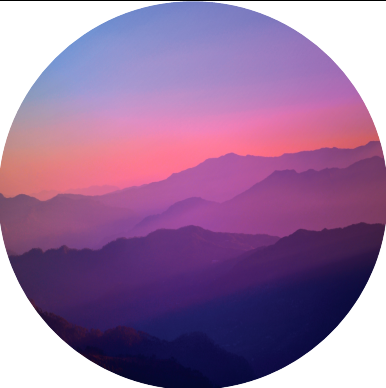